Introduction to Drugged Driving
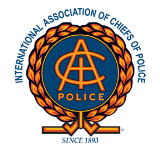 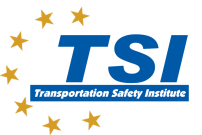 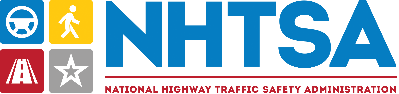 Learning Objectives
Define term "drug"
Describe drug involvement in motor vehicle crashes
Name categories of drugs
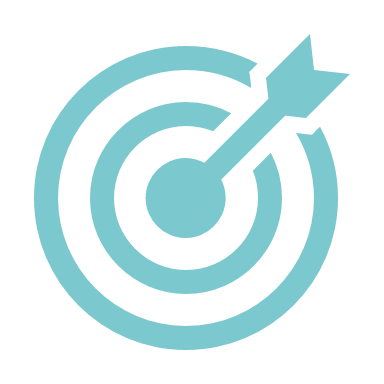 Intro-2
Learning Objectives
Describe signs associated with drug categories 
Describe medical conditions
Describe procedures for dealing with drug- or medically-impaired subjects
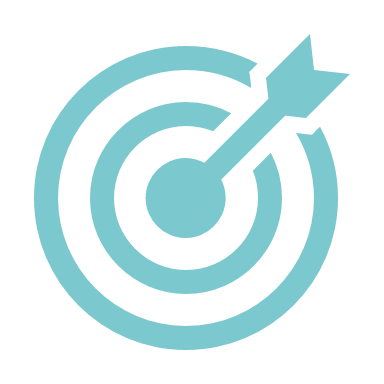 Intro-3
Session Purpose
Improve your ability to recognize subjects who may be medically impaired or impaired by drugs other than alcohol and, when you encounter such suspects, take appropriate action.
Intro-4
This Training Will NOT…
Qualify you as a DRE.
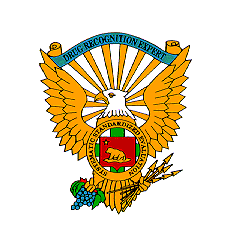 Intro-5
What is a “Drug”?
“Any substance that, when taken into the human body, can impair the ability of the person to operate a vehicle safely.”
Intro-6
How Many People Use Drugs?
Difficult to determine
Widespread issue
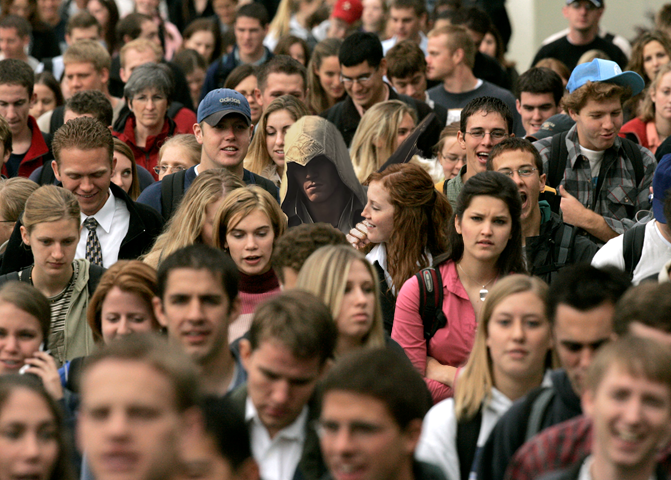 Intro-7
NSDUH Self-Reported Drug Use
In 2020, an estimated 37.3 million Americans aged 12 or older were current (past month) illicit drug users
Marijuana was used by approximately 88 percent of all current illicit drug users
Intro-8
Alcohol and Drug Use
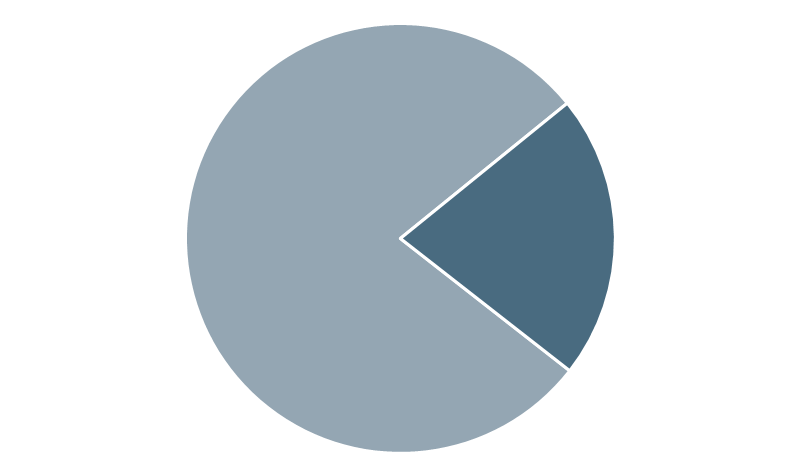 Marijuana
49.6M
Rx Pain Reliever Misuse
9.3M
7.1M
Hallucinogens
Past Year
Illicit Drug Use
59.3M People
(21.4%)
No Past Year
Illicit Drug Use

217.6M People
(78.6%)
Rx Tranquilizer or Sedative Misuse
6.2M
5.2M
Cocaine
5.1M
Rx Stimulant Misuse
Methamphetamine
2.5M
Inhalants
2.4M
Heroin
902,000
0        10        20        30        40        50        60
Number of Past Year Users
Intro-9
Eye Examinations:Detecting Signs of Drug Influence
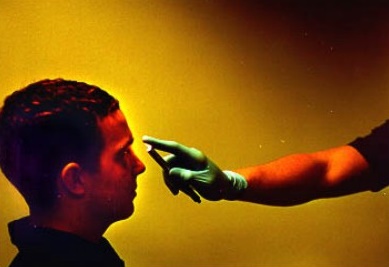 Intro-10
Gaze Nystagmus
Resting Nystagmus – Occurs as eyes gaze straight ahead 
HGN
VGN
Intro-11
Resting Nystagmus
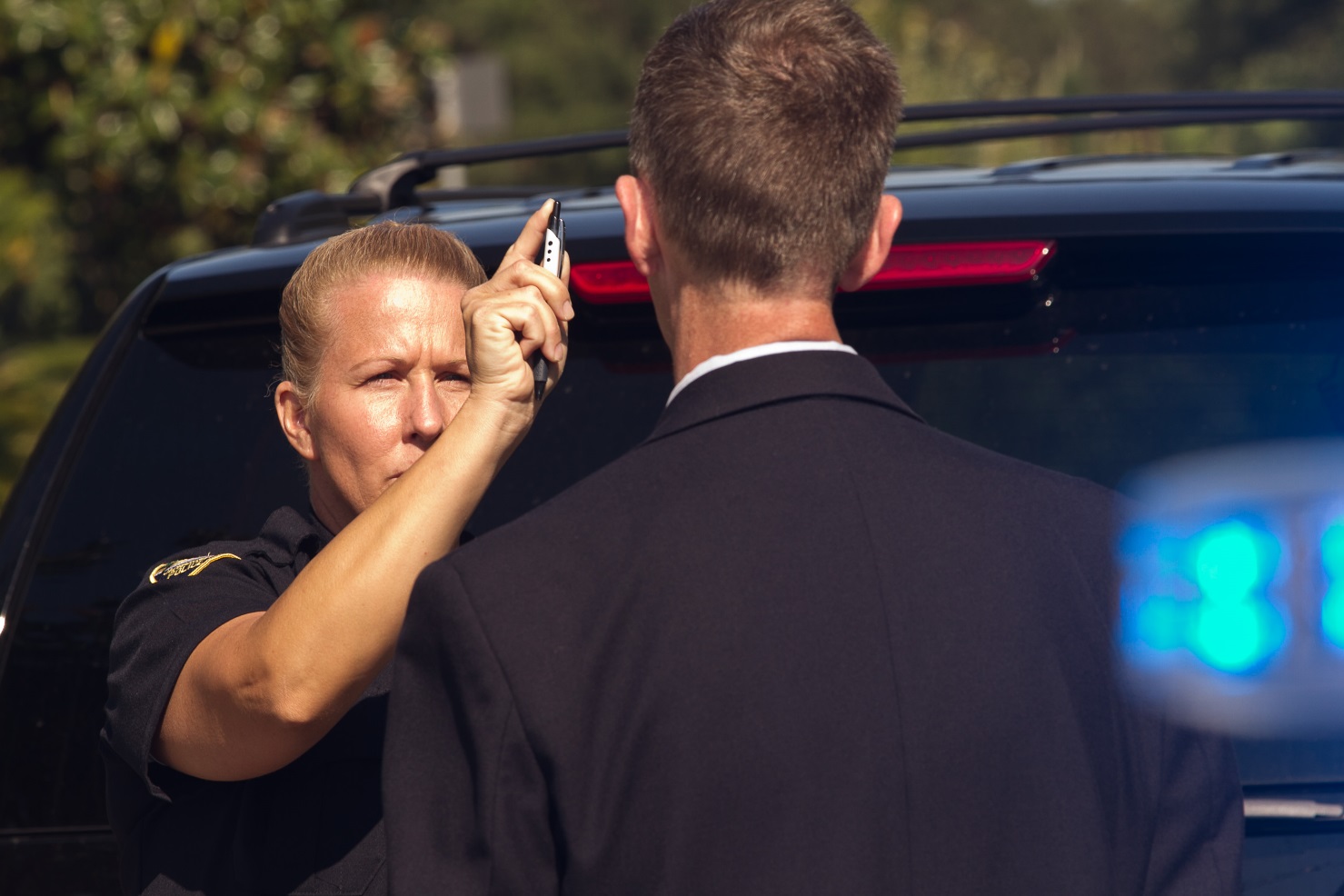 Intro-12
Horizontal Gaze Nystagmus
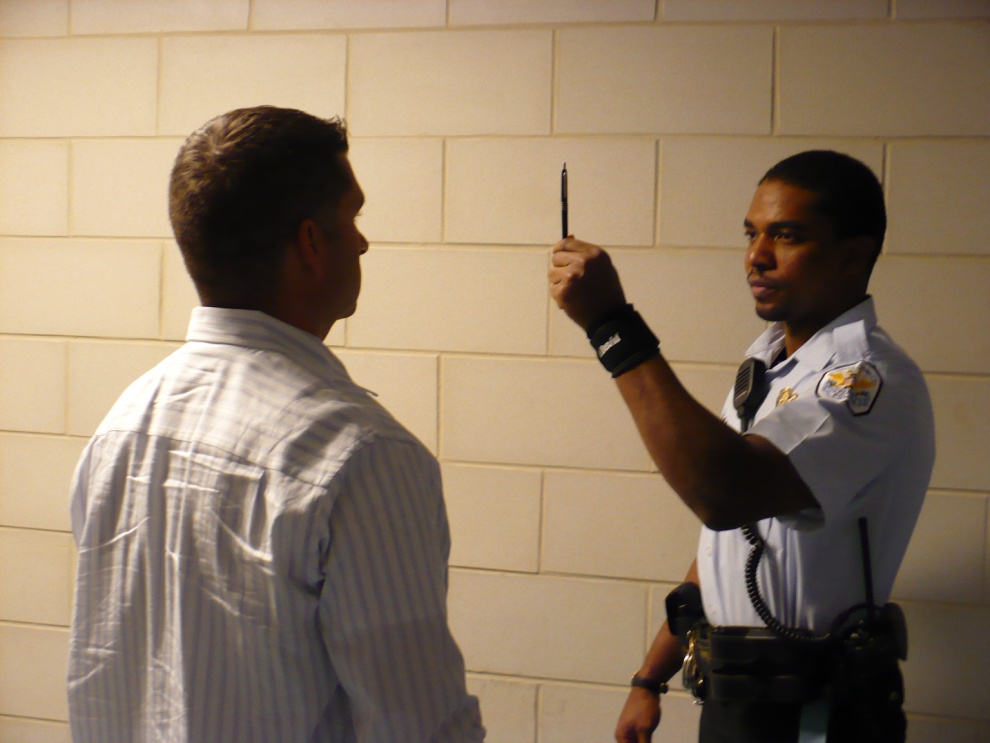 Intro-13
Vertical Gaze Nystagmus
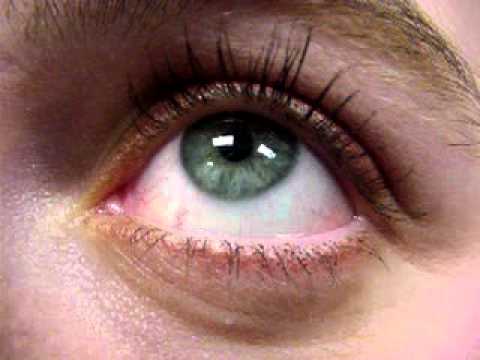 Intro-14
Pupil Size Observations
Intro-15
Dilated Pupils
Intro-16
Constricted Pupils
Intro-17
Medical Conditions That May Mimic Drug Impairment
Head Trauma
Stroke
Diabetes
Conjunctivitis
Shock
Multiple Sclerosis
Other Conditions
Intro-18
Methods of Administration
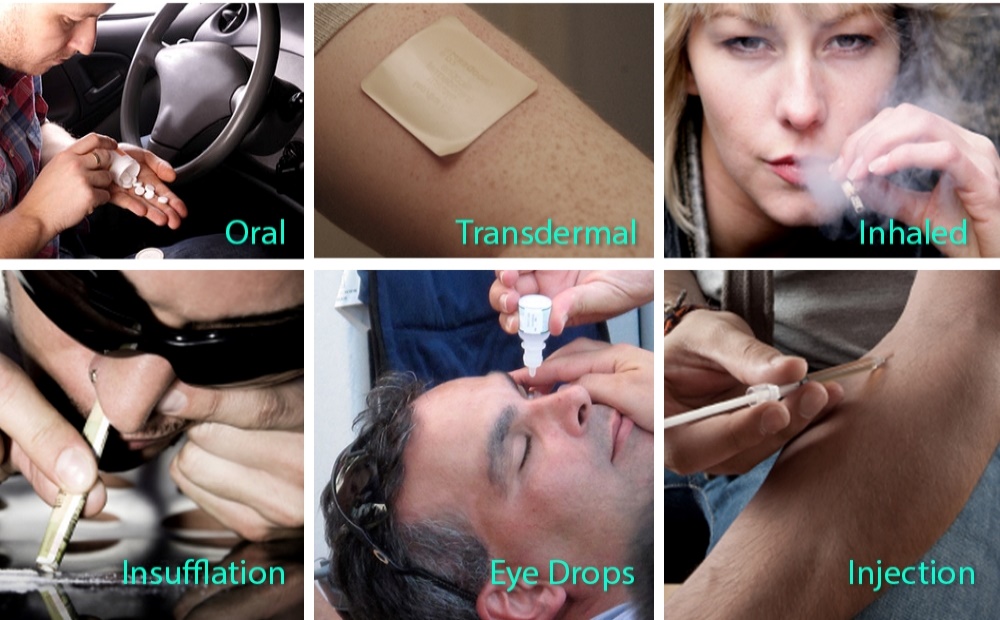 Oral 
Injection
Insufflation 
Inhalation 
Transdermal
Intro-19
Drug Categories and Their Observable Effects
Narcotic Analgesics
Inhalants 
Cannabis
CNS Depressants
CNS Stimulants
Hallucinogens
Dissociative Anesthetics
Intro-20
CNS Depressants
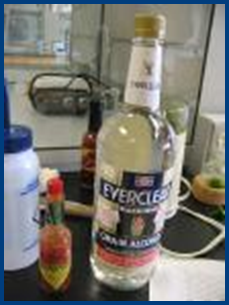 Alcohol
Barbiturates (Secobarbital)
Non barbiturates (GHB/Soma)
Anti-Anxiety Tranquilizers (Valium/Xanax)
Antidepressants (Prozac/Elavil)
Muscle relaxants
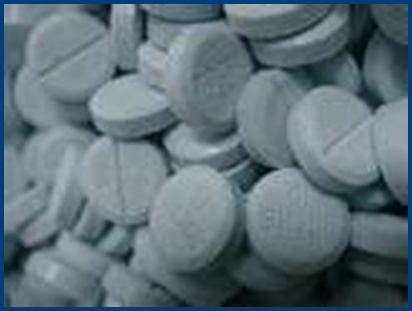 Intro-21
Indicators of CNS Depressant Influence
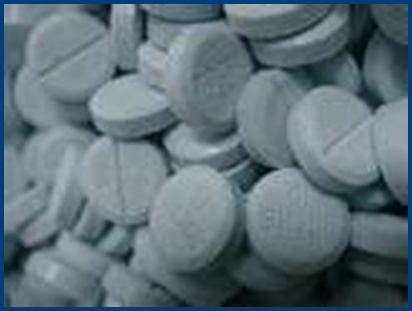 Drunk-like behavior
Thick, slurred speech
Uncoordinated
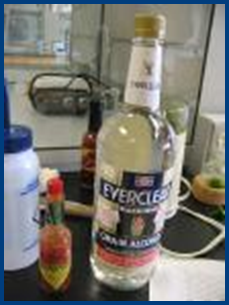 Intro-22
CNS Stimulants
Cocaine
Amphetamines
Methamphetamine
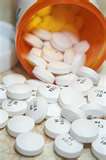 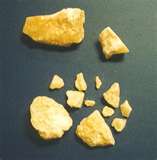 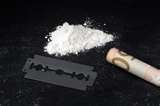 Intro-23
Indicators ofCNS Stimulant Influence
Hyperactive
Nervousness
Talkative
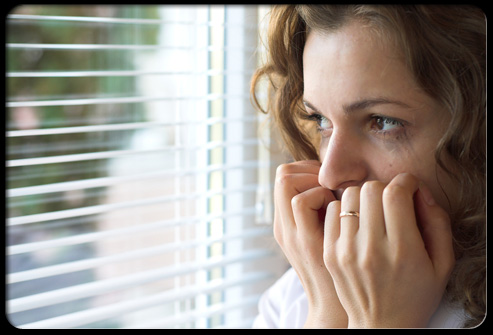 Intro-24
Hallucinogens
Peyote
Salvia Divinorum
LSD
MDMA (Ecstasy)
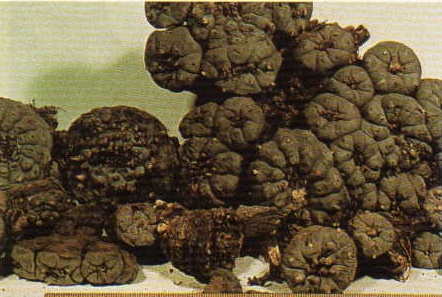 Intro-25
Indicators of Hallucinogen Influence
Body tremors
Dazed appearance 
Difficulty with speech
Disoriented
Hallucinations
Nausea
Paranoia
Perspiring
Piloerection (goose bumps)
Uncoordinated
Intro-26
Dissociative Anesthetics
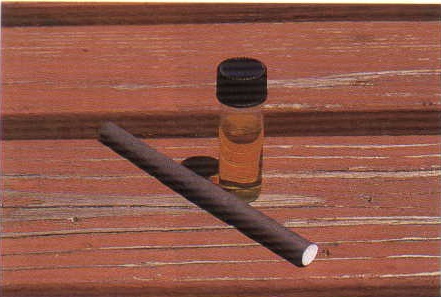 PCP
Ketamine
DXM
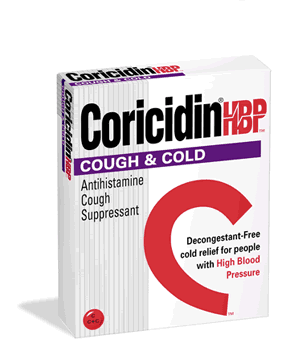 Intro-27
Indicators of Dissociative Anesthetic Influence
Blank stare
Confused
Incomplete verbal responses
Muscle rigidity
Perspiring
Possibly violent and combative
Repetitive speech
Warm to touch
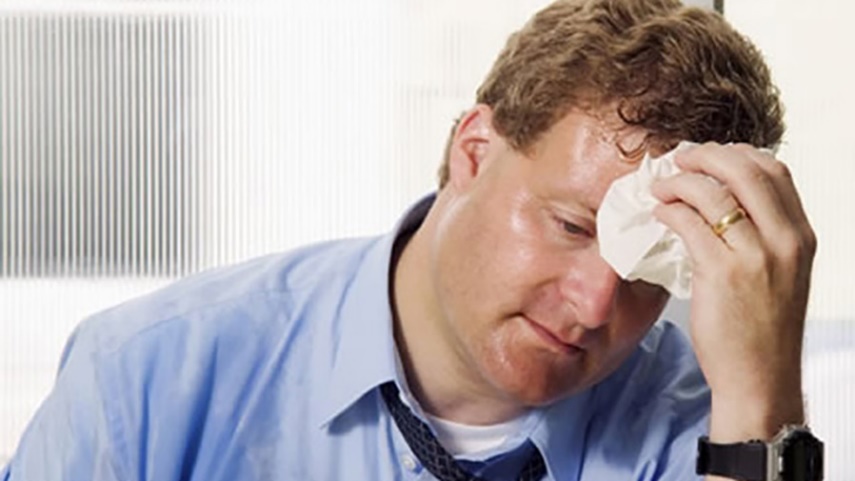 Intro-28
Narcotic Analgesics
Heroin
Morphine
Codeine
Synthetic Opiates (e.g., Methadone, Fentanyl)
Intro-29
Indicators ofNarcotic Analgesic Influence
Depressed reflexes
Droopy eyelids
Dry mouth
Itching 
“On the nod”
Puncture marks may be evident
Slow, low, raspy speech
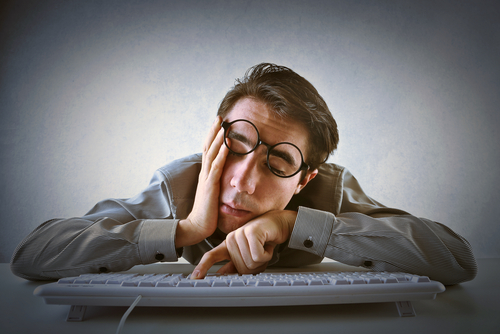 Intro-30
Inhalants
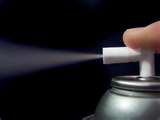 Various glues
Paint
Gasoline
Aerosol sprays
Nitrous Oxide
Ether
Amyl Nitrite
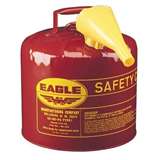 Intro-31
Indicators of Inhalant Influence
Confused
Disoriented 
Possible nausea
Residue of substance
Slow, thick, slurred speech
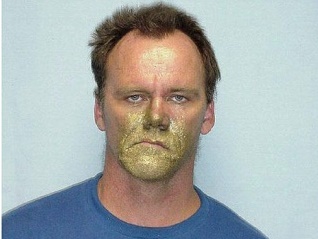 Intro-32
Cannabis
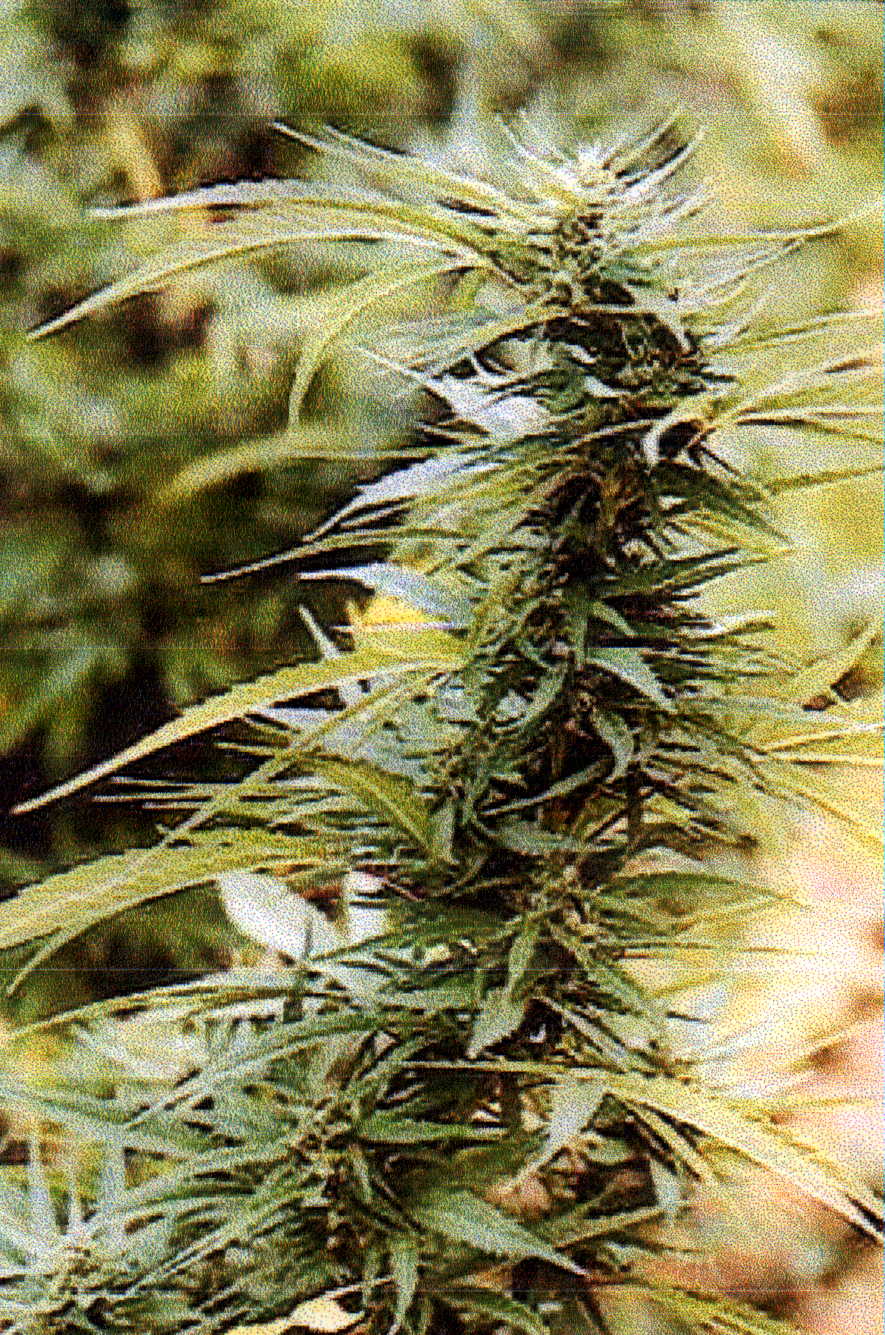 Marijuana
Hashish
Hash oil
Synthetic Cannabinoids
Other forms of Cannabis
Intro-33
Indicators of Cannabis Influence
Bloodshot eyes 
Body tremors
Disoriented
Odor of marijuana
Relaxed inhibitions
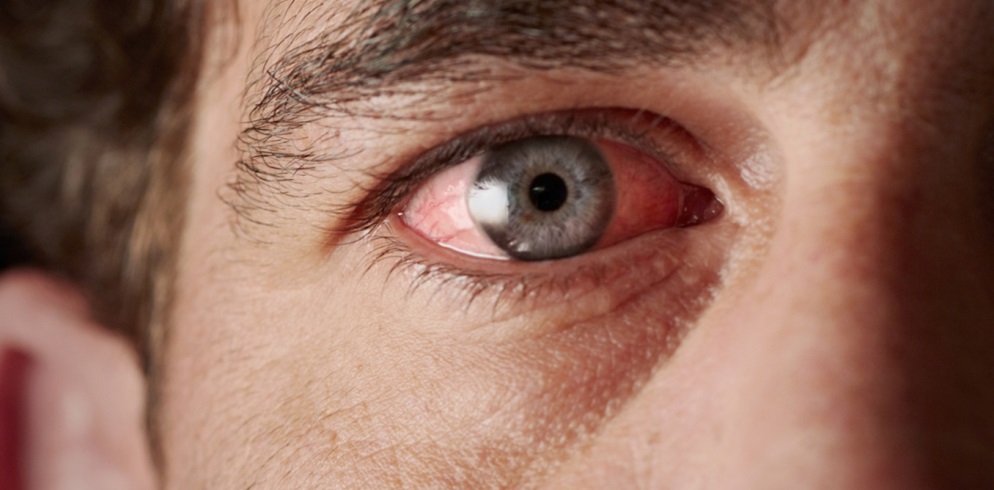 Intro-34
Common Combinations of Drugs
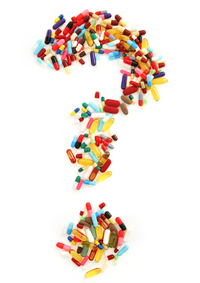 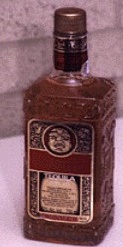 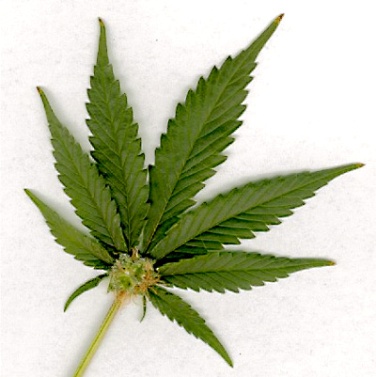 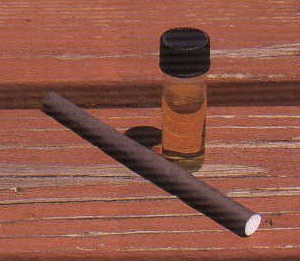 Alcohol and someother drug
PCP and Cannabis
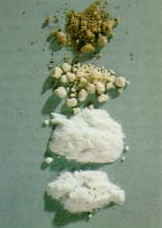 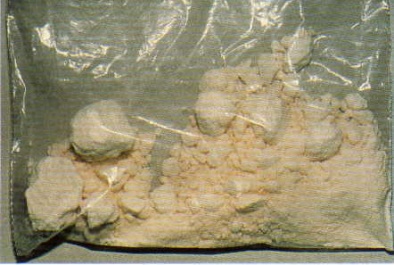 Cocaine and Heroin
Intro-35
Dealing With Suspected Drug Influence or Medical Impairment
Intro-36
Questions?
Intro-37